クラウドにおけるVM内コンテナを用いた低コストで迅速な自動障害復旧
九州工業大学森川 智紀	　光来健一
クラウドの障害
2
様々なサービスがクラウドで提供
仮想マシン（VM）を用いてサービスを提供
複数のVMを連携させることも多い
VM単位で課金

クラウドで障害が発生するとサービスが中断
管理ミスによりAmazon S3が停止（2017年）
停電によりAmazon EC2が停止（2016年）
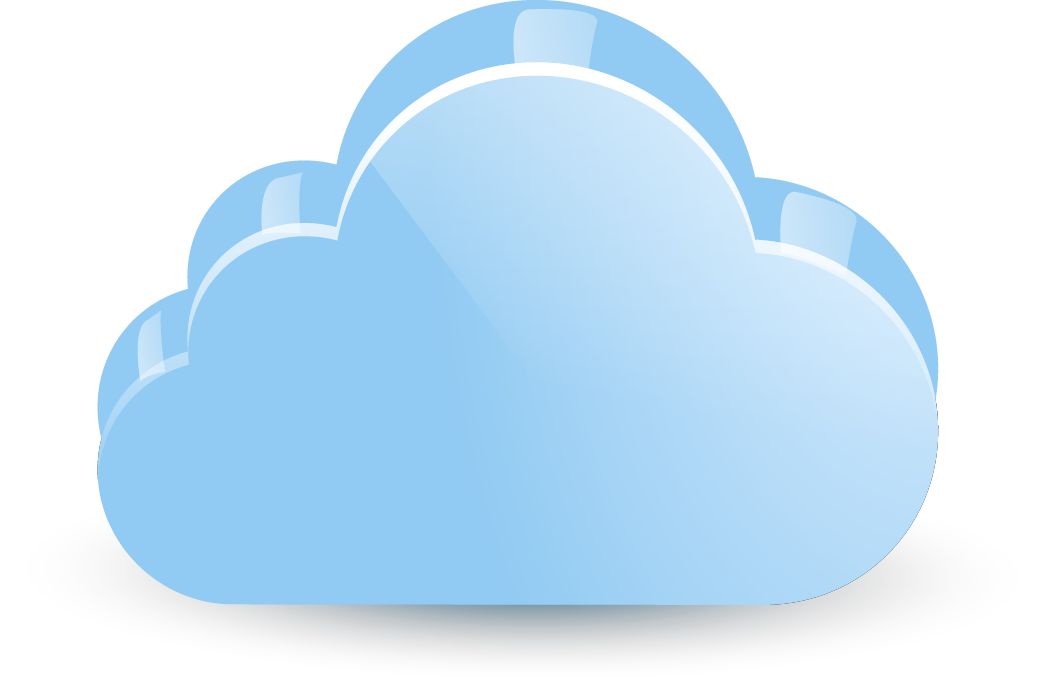 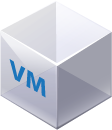 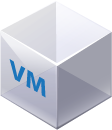 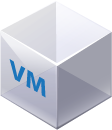 2018/2/27
[Speaker Notes: 運用系と待機系がどのぐらいの遠さか]
クラウドにおける障害対策
3
クラウドの障害に備える必要がある
例：VMの障害，VMが動作するホストの障害，データセンタの障害
クラウドでは様々な障害対策が提供されている
本研究ではアクティブ・スタンバイ方式を考える

障害対策コストと復旧時間がトレードオフとなる
コスト：障害に備えるためにかかるコスト
復旧時間：障害発生から復旧完了までの時間
復旧時間
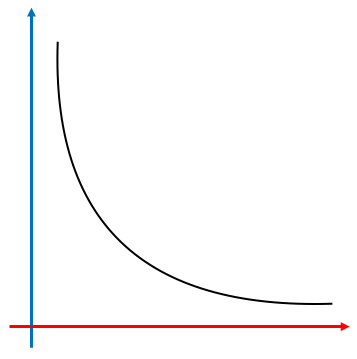 コスト
2018/2/27
[Speaker Notes: 0:45
前のスライドの例ではクラウドの障害だったが他にもある
このような種類の障害がある
多様な障害に備える必要がある
復旧時間は～であり，コストは～となっています]
障害対策：ウォームスタンバイ
4
待機系でも同じVMを起動しておき，復旧時にそのVMに切り替える
復旧時間が短い
サービスを提供するVMを切り替えるだけ
高コスト
常に復旧用のVMを起動しておく必要がある
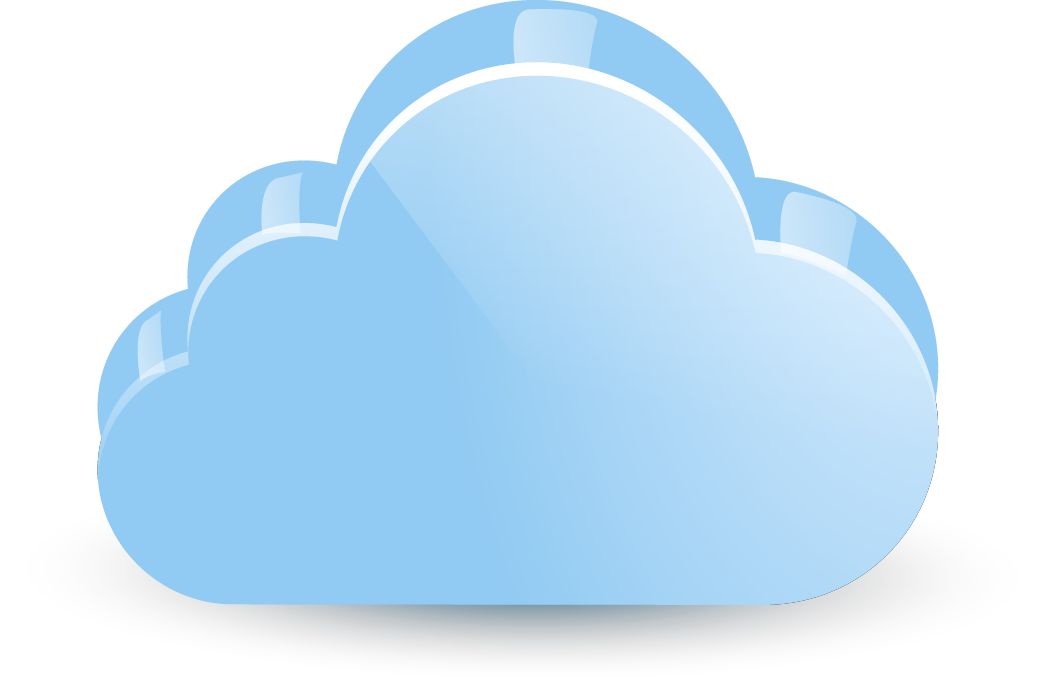 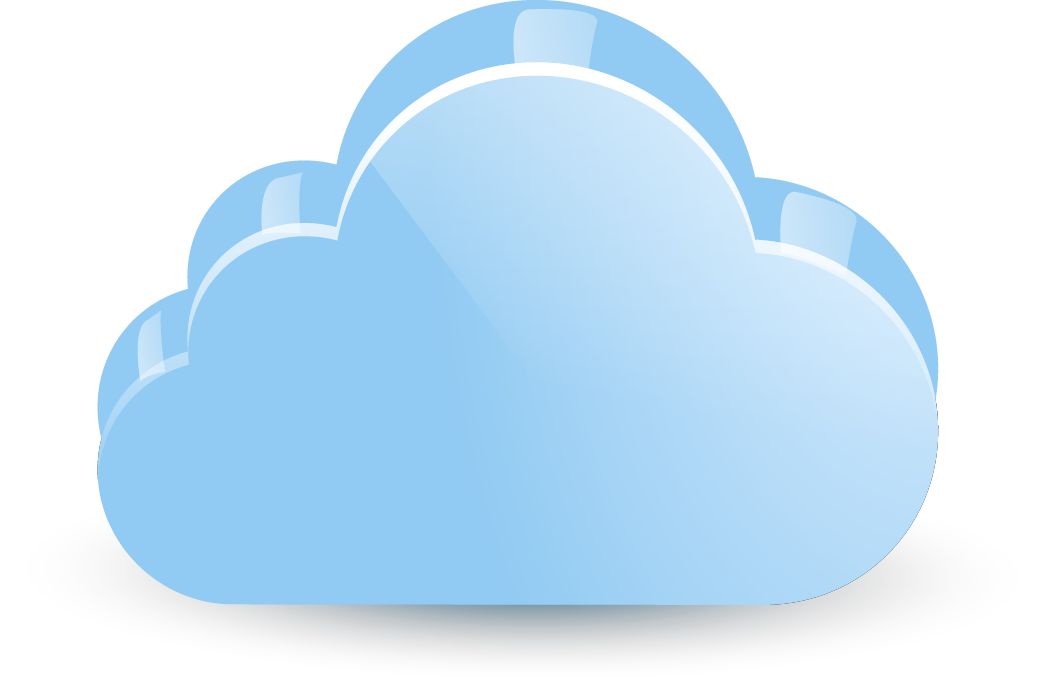 障害発生
切り替え
VM
VM
VM
VM
・・・
・・・
運用系
待機系
2018/2/27
サービス利用者
[Speaker Notes: 1:30
下の図を先に話す
運用系でもコンテナ使えばいいのでは→ユーザの自由，待機系の改善についてなので運用系は考えない、VMの方がセキュリティが強い]
障害対策：コールドスタンバイ
5
VMのバックアップを保存しておき，復旧時にバックアップからVMを復元
低コスト
障害が発生するまでは復旧用のVMが不要
復旧時間が長い
復旧時に必要な数のVMを復元して起動するため
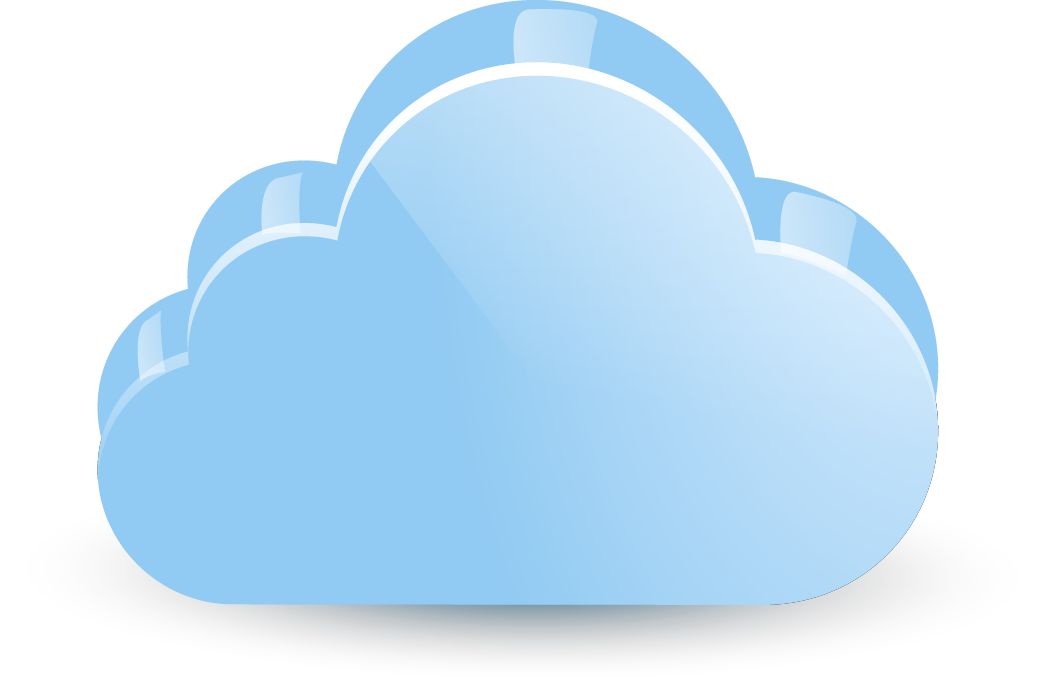 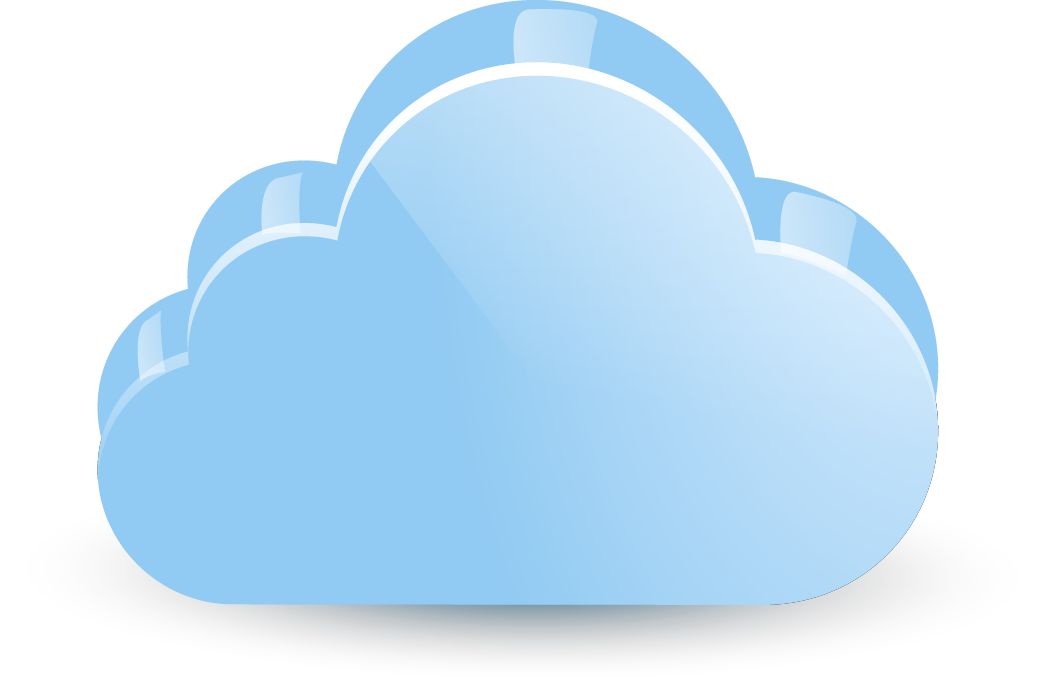 障害発生
VMのバックアップを保存
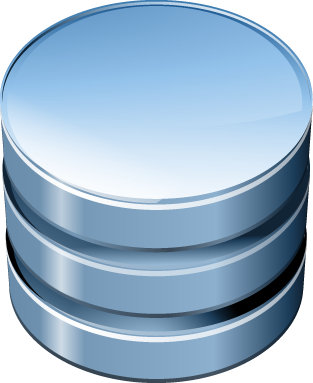 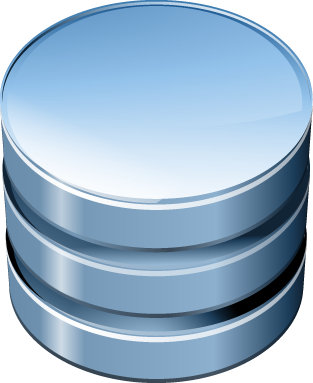 切り替え
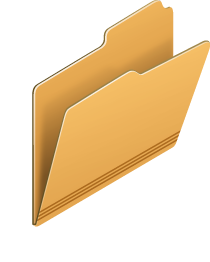 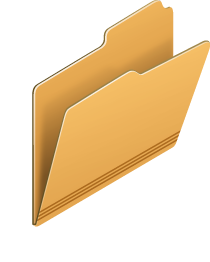 VM
VM
VM
VM
・・・
・・・
運用系
待機系
2018/2/27
サービス利用者
[Speaker Notes: 2:15]
提案：VCRecovery
6
待機系のVM内でコンテナを用いる自動障害復旧システム
1つのコンテナで1つのサービスを提供
低コストと短い復旧時間を両立
待機系で動作するVMの数を減らすことでコストを削減
1つのVMの中で複数のコンテナを実行
VMより軽量なコンテナを用いることで復旧時間を短縮
APP
APP
APP
・・・
コンテナ
コンテナ
コンテナ
VM
待機系
2018/2/27
[Speaker Notes: 3:15]
低コストのウォームスタンバイ
7
待機系では１つのVMの中で複数のコンテナを実行
コストを削減可能
待機系のVMの数を減らすことができる
復旧時間が短い
復旧時はコンテナに切り替えるだけ
障害発生
・・・
コンテナ
コンテナ
コンテナ
・・・
VM
VM
VM
VM
待機系
運用系
サービス利用者
2018/2/27
[Speaker Notes: 4:15]
高速なコールドスタンバイ
8
待機系に用意された共用VMの中でコンテナを起動
復旧時間を短縮可能
コンテナはVMより起動が速い
コストを抑えることが可能
復旧用のVMは他のサービス提供者と共用
コンテナの隔離によりセキュリティを担保
障害発生
・・・
コンテナ
コンテナ
コンテナ
・・・
VM
VM
VM
VM
運用系
待機系
2018/2/27
サービス利用者
[Speaker Notes: 5:15
待機系で起動されている復旧用VM
リーズナブルな方法と思ってもらえるように
誰のサービスでも必要に応じて起動できる
↑コンテナのメリット
障害発生後に誰か1人が使う
あるコンテナが攻撃を受けた後に他が受けることはある]
コンテナマイグレーションによる負荷分散
9
復旧後にVMの負荷が高まったらコンテナを新たに用意したVMにマイグレーション
コンテナを停止させずにVM間を移動させる
コンテナが利用可能なリソースを増やすことができる
CPU，メモリ，ディスク，ネットワーク
CPU使用率上昇
コンテナ
コンテナ
VM
VM
復旧後の運用系
2018/2/27
[Speaker Notes: 6:15
コンテナをたくさん立ち上げるとリソースが制限
運用系のVMと同じ大きさ
マイグレーションは1つのコンテナ]
VCRecoveryのシステム構成
10
監視サーバと監視エージェントが連携して障害検知と障害復旧を行う
障害を検知し，
コンテナを起動
障害発生
監視サーバ
VM
VM
コンテナ
コンテナ
・・・
・・・
VM
DNSサーバ
監視エージェント
監視エージェント
運用系
待機系
サービス利用者
2018/2/27
[Speaker Notes: 7:00]
Zabbixを用いた障害検知
11
各ホストで動作するlibvirt-snmpがVMの状態を取得
VMのCPU使用率を5秒おきにZabbixサーバへ送信
VMのステータス変更をZabbixサーバに通知
ログファイルに記録されるSNMPトラップをinotifywaitで検出
Zabbixサーバがホストの稼働状況を監視
死活監視によりホストの状態を判断
障害発生
VM
VM
障害を検知
Zabbixサーバ
libvirt-snmp
Zabbix Sender
2018/2/27
[Speaker Notes: 8:00
実行状態とホストの状態の説明
データを管理しているみたいな表現]
Zabbixを用いた障害復旧
12
Zabbixサーバは障害を検知すると待機系のZabbixエージェントに復旧を指示
リモートコマンド機能を用いて復旧用スクリプトを実行
必要に応じてコンテナを起動
ポートに接続してサービスの正常起動を確認
DNSupdateを実行してサービスの提供元を切り替え
DNSレコードを更新してコンテナのIPアドレスに変更
障害を検知し，
コンテナを起動
コンテナ
コンテナ
Zabbixサーバ
VM
Zabbixエージェント
DNSサーバ
待機系
2018/2/27
[Speaker Notes: 9:00]
コンテナマイグレーション
13
LXDではコンテナをマイグレーション可能
プロセスマイグレーション + ストレージマイグレーション
WebSocketに関連した不具合を修正（LXD 2.15）
マイグレーション完了までコンテナは停止
LXD 2.21でライブマイグレーションをサポート
上手く動かすことができていない
CRIUはポストコピー・マイグレーションもサポート
プロセス
プロセス
コンテナイメージ
コンテナ
コンテナ
VM
VM
2018/2/27
[Speaker Notes: 9:45
イメージを送っている間は動いている
プロセスを送ったら止まる
VMではディスクは送らない]
実験
14
VCRecoveryの有用性を確認
障害復旧のデモ
復旧時間の測定とコストの見積もり
コンテナの実行性能・マイグレーション性能の測定
VM内コンテナを使用しない従来システムと比較
2018/2/27
[Speaker Notes: 10:45]
デモ
15
障害発生から障害検知，障害復旧までの一連の流れ
Webブラウザ上で確認
ZabbixのWebUI上で監視状況・障害検知
2018/2/27
[Speaker Notes: 11:30]
デモ
16
2018/2/27
[Speaker Notes: 12:00
動画時間は落ちる前から]
ウォームスタンバイの復旧時間・コスト
17
ウォームスタンバイを用いて障害の発生したVMを待機系のコンテナに切り替え
運用系のVM 4台，待機系のコンテナ4台
切り替えるだけなので復旧時間は従来とほぼ同じ
コンテナを用いたことによるオーバヘッドはなかった
待機系のコストはVM 4台分から1台分に削減
(※Red Hat Enterprise Linux vCPU8コア，メモリ32GのVMを
　　Amazon EC2で1年間稼働させた場合)
2018/2/27
計算元：http://calculator.s3.amazonaws.com/index.html?lng=ja_JP
[Speaker Notes: 12:45
15000$の差は1$→100円でも150万]
コールドスタンバイの復旧時間・コスト
18
コールドスタンバイを用いてVMの障害発生時に待機系でコンテナ4台を起動
復旧時間は従来の47%に減少
コンテナの起動時にはOSを起動する必要がない
障害対策のコストはVM 0台分からVM 1/n台分に増加
n: 復旧用VMを共用するサービス提供者の数
2018/2/27
[Speaker Notes: 14:00]
VM内コンテナの実行性能（1/2）
19
VM内コンテナでUnixBenchを用いて性能を測定
4種類のストレージバックエンド，コンテナなしを比較
コンテナにより平均14～31%の性能低下
ディレクトリ（dir）とLVMの性能がよい
ZFSではFile Copyの測定中に高い確率でVMがフリーズ
2018/2/27
[Speaker Notes: 11:45
LVM:Logical Volume Manager
コンテキストスイッチはなし
システムコールは半分になった]
VM内コンテナの実行性能（2/2）
20
VM内コンテナでfioを用いてディスク性能を測定
コンテナによりスループットが3～47%低下
dir以外は大幅な性能低下
ZFSではfioがエラーを出して停止
iperf3を用いてネットワーク性能を測定
TCPスループットの低下なし
2018/2/27
[Speaker Notes: 16:00]
VM内コンテナのマイグレーションの性能
21
マイグレーション時間とダウンタイムを測定
コンテナイメージのサイズは807～945MB
マイグレーション時間は17～21秒
VM間のほうが物理ホスト間より高速な場合があった
ダウンタイムは5.4～9.0秒
ライブマイグレーションを行えていないため
2018/2/27
[Speaker Notes: 16:45
カーネルのバージョンを論文から変更
論文と異なる誤差は生じてしまう範囲
物理ホスト間のダウンタイムに関してはネットワークの設定が上手くできておらず，測定できていない
ダウンタイムはそもそも予想より長い]
関連研究
22
Picocenter [Zhang et al.'16]
VM内でコンテナを用いてサービスを実行
非アクティブなコンテナをディスクにスワップアウト
本研究ではコンテナのマイグレーションを活用

FlexCapsule [Kourai et al.'16]
VM内で動作する軽量なVMを用いてサービスを実行
ネストした仮想化のオーバヘッドが大きい

Swift Birth/Quick Death [Nitu et al.'17]
複数のVMの同時起動を高速化
VMの作成を高速化するだけ
2018/2/27
[Speaker Notes: 18:00
アプリケーションを少数のVMに集約可能]
まとめ
23
待機系のVM内でコンテナを用いる自動障害復旧システムVCRecoveryを提案
VMの数を減らすことでコストの削減が可能
コンテナのみを起動することで復旧時間の短縮が可能
VM内コンテナによる性能低下を確認

今後の課題
運用系のVMと待機系のVM内コンテナ間での同期
コンテナの実行性能とマイグレーション性能の改善
障害規模に応じた障害対策の実現
2018/2/27
[Speaker Notes: 18:45
14%は高いのでは
VM内でコンテナ1つだとあまり意味ない
dirでは自然に外せそう
ストレージバックエンド次第で14%
測定した結果14%だった
性能低下を確認
コンテナの実行性能とマイグレーション性能の改善]
参考資料
コンテナとは
25
OSが提供する軽量な仮想実行環境
VMはOSを含めた計算機全体を仮想化
コンテナはいくつかのOSのプロセスを隔離するだけ
独立したディスク，ネットワークを提供
例：LXD，Docker
本研究ではLXDを使用
APP
APP
APP
APP
APP
APP
APP
APP
O　S
O　S
ハイパーバイザ
O　S
コンテナ
VM
2018/2/27
従来システムの課題
26
従来のシステムでは以下の課題が存在
復旧時はVMのみを使用するため，コストが高い
OSに依存した実装
VMダウンの障害のみへの対応
運用系のVMと待機系のVM間のデータの同期部分の未実装
障害規模はVM単位のみ
2018/2/27
実装したシステムの内部仕様
27
Zabbixは障害を検知するとリモートコマンド機能を用いて待機系でコマンドを実行する

コマンドの実行内容は復旧用スクリプトを実行するという内容(例：/home/…/“ファイル名”.sh “トラップ内容”)

復旧を行う際はJSON形式の構成ファイルに基づいてVMを起動する
2018/2/27
パイロットライト
28
復旧用サーバではDBだけを実行しておく仕組み
復旧時はDB以外のサービスを含むVMを起動する必要がある
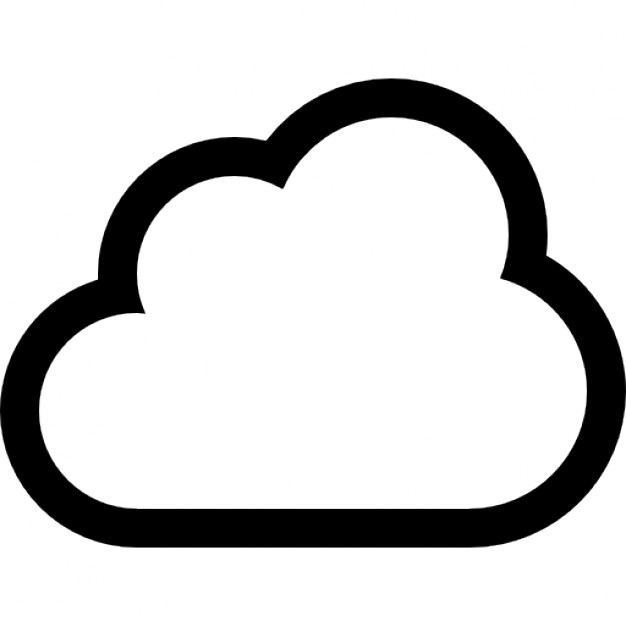 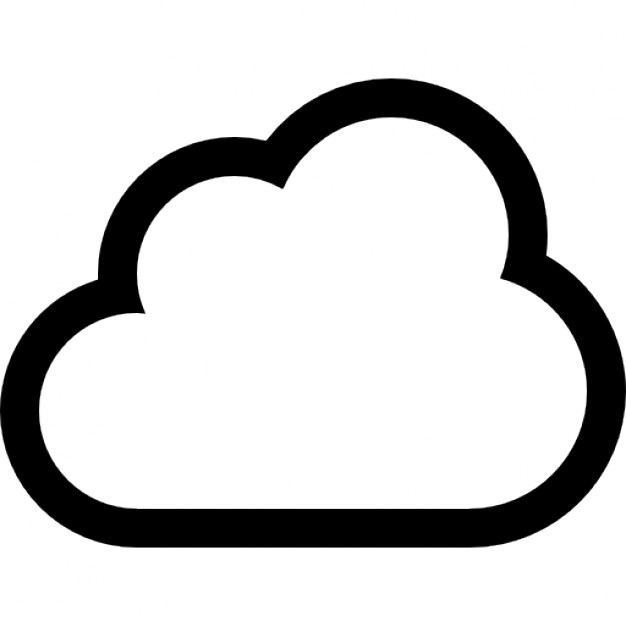 障害発生
VMおよびサービス起動
・・・
VM
VM
DBサーバ
VM
2018/2/27
Zabbixの概要
29
サーバやネットワークの状態を監視できるオープンソース・ソフトウェア
Zabbix-Senderを導入すると，エージェントからは取得できない固定の数値やメッセージをコマンドでサーバに送信することができる
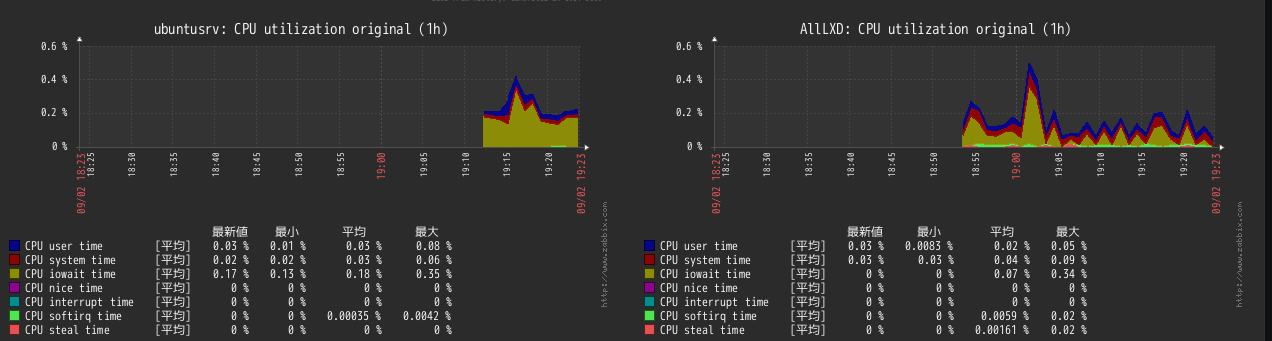 2018/2/27
libvirt-snmpの概要
30
仮想化管理API「Libvirt」経由でSNMPのようにVMの情報を取得することができる
VM名，UUID，CPU使用量など
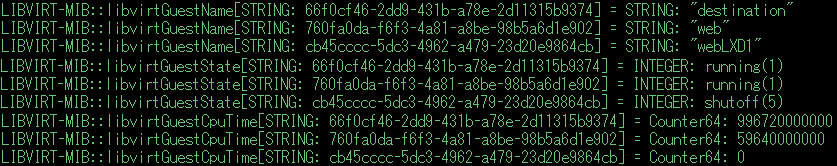 2018/2/27
libvirt-snmpの概要
31
VMの状態に変化があると通常のSNMPのようにトラップが発行される
発行時刻，VM名，状態がどのように変わったかなど
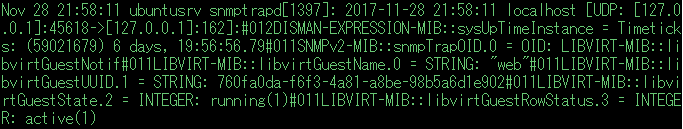 2018/2/27
VM内コンテナの性能測定
32
Pipe-based Context Switching の項目の誤差が大きい場合が生じたため，個別に検証
測定誤差が大きく出るのは本項目のみ
最大値と最小値の差は約1000前後
2018/2/27
[Speaker Notes: ホストもVMもコンテナも関係なし，原因は調査中]
VM内コンテナの性能測定
33
systemcall overhead の項目で性能が半減したため，個別に検証
3000万回syscall(39)を呼ぶCプログラムで測定
2018/2/27
コンテナマイグレーションの性能
34
マイグレーション時間とダウンタイムを測定
物理ホスト間とVM間で比較
物理ホスト間ではZFSを使用
VMではLVM，DIR，ZFSの3種類で測定
BtrFSではマイグレーション中にエラーが発生した
最新のLXD2.21を使用
物理ホスト間
コンテナ
コンテナ
VM
VM
VM間
運用系
待機系
2018/2/27